Student Sexual & Gender-Based Misconduct Management Resources
Kim BroekhuizenDirector of Public AffairsOffice of the VP for Communications
James BurkelAssistant Vice Provost for Academic and Faculty Affairs
Christine GerdesSpecial Counsel to the Provost
Gloria HageSenior Associate General CounselOffice of the VP and General Counsel
Alexandra MatishAssociate Vice Provost and Senior DirectorAcademic Human Resources
Tami StrickmanSpecial Advisor to the President and Executive Director of Equity, Civil Rights and Title IX (ECRT)
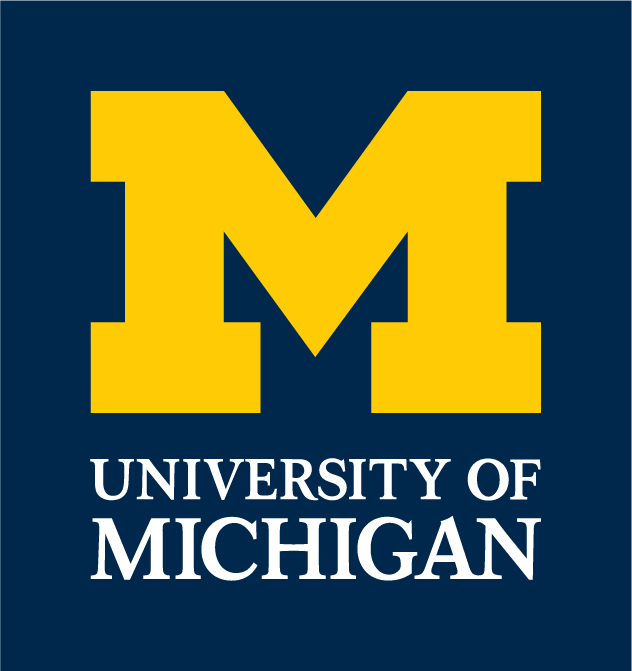 Scenario (15-20 min breakout)
You learn from Student A that they feel sexually harassed by Student B who is part of their cohort. Student A describes Student B as telling inappropriate jokes during study groups and commenting on people’s appearance with statements such as, “that sweater looks amazing on you. It highlights the curves and muscles in your body.” 

You report the situation to the ECRT office and quickly learn on social media that ECRT has opened an investigation. As you read the comments on social media, you see that several students are complaining about Student B’s behavior and are demanding that unit leadership remove the student. You also learn that there is a protest planned.  You know it’s only a matter of time before their requests are brought directly to you, the associate dean in the college, for action.
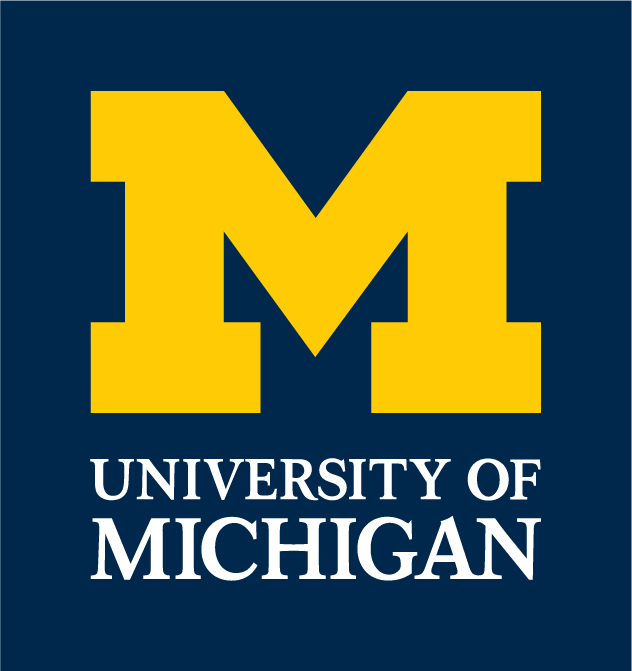 Thinking big picture
What are you going to do?   And what are you going to say?
What are the first steps you might take? Who do you notify? (Huddle is often appropriate)
Do you consider removing the student?
If you determine you cannot remove the student, how do you respond when students say they refuse to come to class because they feel unsafe? What resources might you think about?
What would you like to say publicly (e.g. to the students and others)?  Are there any barriers to doing this?
What would you like to see happen/what might you need to navigate the situation
What do you need to feel supported in these situations - by OGC, ECRT, AHR, Public Affairs and others?
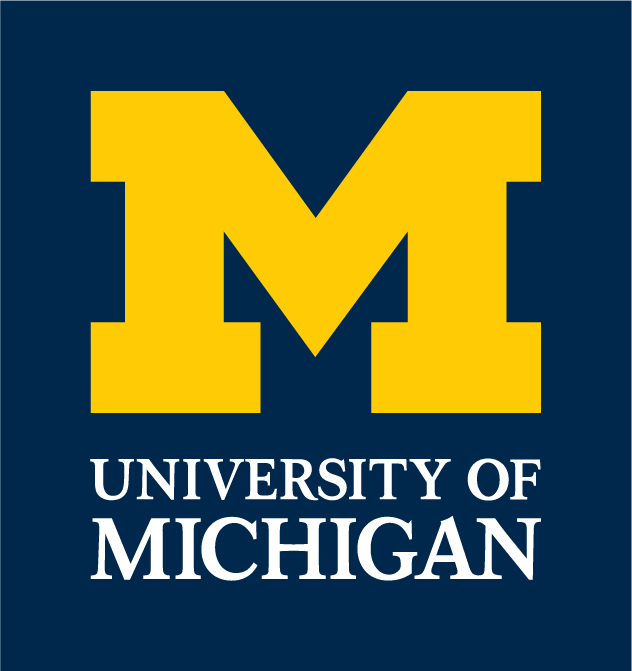 How might your approach change if Student A reports they feel sexually harassed by Faculty/Staff member B? (25-30 minute group discussion)
Recap: You learn from Student A that they feel sexually harassed by Faculty/Staff Member B. Student A describes Faculty/Staff Member B as telling inappropriate jokes during study groups and commenting on people’s appearance with statements such as, “that sweater looks amazing on you. It highlights the curves and muscles in your body.” 
You report the situation to the ECRT office and quickly learn on social media that ECRT has opened an investigation. As you read the comments on social media, you see that several students are complaining about Faculty/Staff Member B’s behavior and are demanding that unit leadership remove the student. You also learn that there is a protest planned.  You know it’s only a matter of time before their requests are brought directly to you, the associate dean in the college, for action.
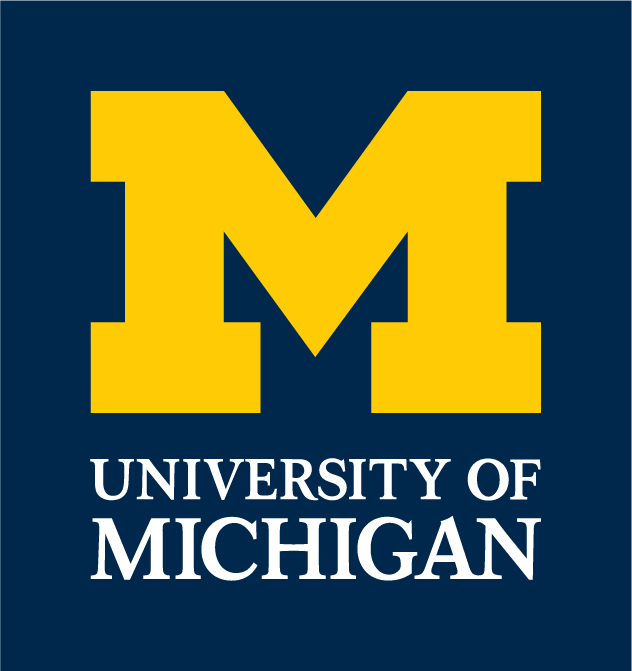